A FENNTARTHATÓ FEJLŐDÉS MEGVALÓSÍTÁSÁNAK GÖMÖRSZŐLŐSI KÍSÉRLETE
Elvek, lehetőségek, korlátok, eredmények és kudarcok

Hankó Gergely
természetvédelmi mérnök, levelező
Gödöllő, 2009.12.01.
Gömörszőlős elhelyezkedése
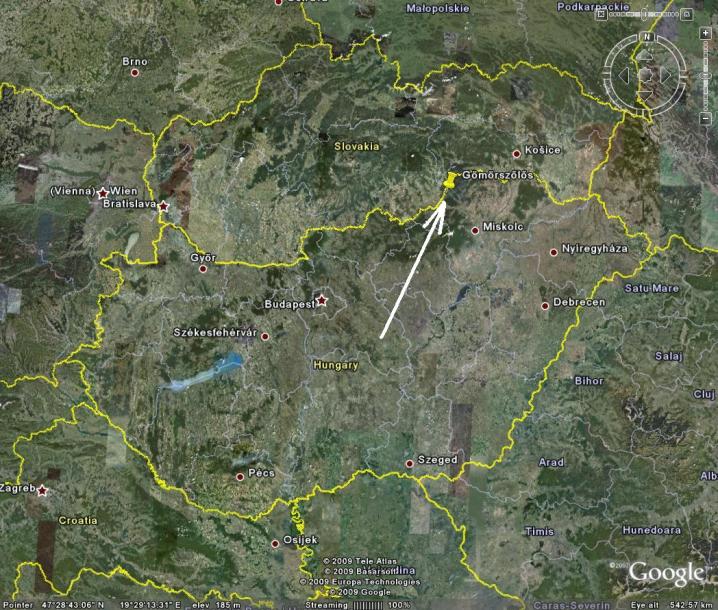 Földrajzi:
É-mo-i középhegység
Borsodi-dombság
Putnoki-dombság

Közigazgatási:
Gömör-Kishont vármegye
B-A-Z megye 
Ózdi kistérség
Gömörszőlős bemutatása
XIII. században keletkezett: „Poszoba” szláv
Lakossága: 89 fő
Jelentős természeti potenciál
Szerves kultúra szigete
Válságtérségben fekszik
Erős külső befolyásoltság
Történelmi tájhasználat I.
Katonai térképek (1784, 1856, 1884, 2003):
Erdő meghatározó szerepe
Növekvő lakosság tájhasználata: fás legelők, szántók, gyümölcsösök
Sokszínű, szerteágazó, önfenntartó gazdálkodás 
Falu elérte eltartóképességének határát: 375 fő
Állattartás-növénytermesztés limitálta egymást
XX. század hajtóereje
1900-as évek eleje: filoxéra-vész
Trianoni határrendezés
Sajó-menti iparosítás
Mezőgazdaság államosítása
Csökkenő önellátás
városfejlesztés
Szukcesszió: cserjésedés, szántó  gyep, akác
Helyzetértékelés
Elöregedő lakosság,elvándorlás, kritikus tömeg: 88 fő
Erős külső gazdasági befolyásoltság: helyi piac, jövedelemtermelő képesség
Pénz nagy piacok felé vándorol
Termőföldek értékesítése
Globalizmus ostora 
Gazdaság – társadalom - környezet
„morális válság” – társadalom finom szövete
Szerves kultúra süllyedőben
Gömörszőlősi kísérlet
Ökológiai Intézet
Átfogó elemzés
Termelői-fogyasztói mintázatok
Földhasználat bölcselete
Kismesterségek szerepe

Alternatív megoldások „fejlesztéssel” szemben
Szerves kultúra átmentése
Fenntarthatóság
Harmónikus viszonyrendszer

A környezet forrása a gazdaságnak és eltartója a hozzá tartozó társadalomnak. Mindhárom pillér a természet rendszerének alrendszere, annak része. 

Holisztikus elv
Integrációs elv
Tudással szemben bölcselet
Fenntarthatósági elvek
17 alapelv egymás mellett
Helyi közösség, tájba integrált tevékenységek, magas hozzáadott érték tőkeallokációval szemben, helyi erőforrásban gondolkodik, helyi piacra-termékre épít, „wise use”, biodiverzitás megőrzése, nem terhel át, szerves kultúra = adaptáció, elővigyázatosság, belső tőke megteremtése, szemléletformálás
Projektcsoportok
1.: „Fenntartható falu projekt”
Elméletet gyakorlat támogatja
Kismesterségek  termék, fejlesztés
Organikus gazdálkodás: önfenntartás, piac
Gyapjúfeldolgozó vertikum
Extenzív gyümölcsös
Helyi termék kisbolt
Néprajzi, mg-i, erdészeti gyűjtemény, Kisgaléria
Tudományos-, fenntartható-, falusi turizmus
Projektcsoportok
2.: Külső szabályozókörnyezet létrehozása
FF politika kimunkálása: FF Tanács
Helyzetelemzések: Jövőkereső
Jogi környezet: Klímatörvény 2010
Fenntarthatósági stratégiák létrehozása: 2010
Természeti erőforrás kvótarendszer: input oldali
3.: Fenntarthatósági iskola
Fiatalság, döntéshozók, civilek
Kudarcok, tapasztalatok
A kudarc nem értelmezhető ebben a rendszerben, a külső környezet hatásai tapasztalatként jelennek meg, melyeket adoptálni kell a integrált működésbe.
Piacra jutás nehézségei (élő munka, adók) 
Lakosság bevonása: kaláka
kommunikáció
Jövőbeni tervek
Integrált program
Gazdasági alapokra helyezés: génbank, kert
Pályázati források felhasználása
Infrastruktúra fejlesztése
Térségi összefogás: G-T Feszt., Gyümölcsfesztivál
Önkéntes holdudvar fejlesztése
A dolgozat kérdése
„Vajon lehet-e fenntartható egy kezdeményezés, elszigetelten a nem fenntartható világtól?”
A dolgozat válasza
NEM

A befogadó környezetet kell alkalmassá tenni arra, hogy ne élje fel a helyi kezdeményezéseket, hanem éppen azokból építkezve váljék társadalmi léptékben fenntarthatóvá!
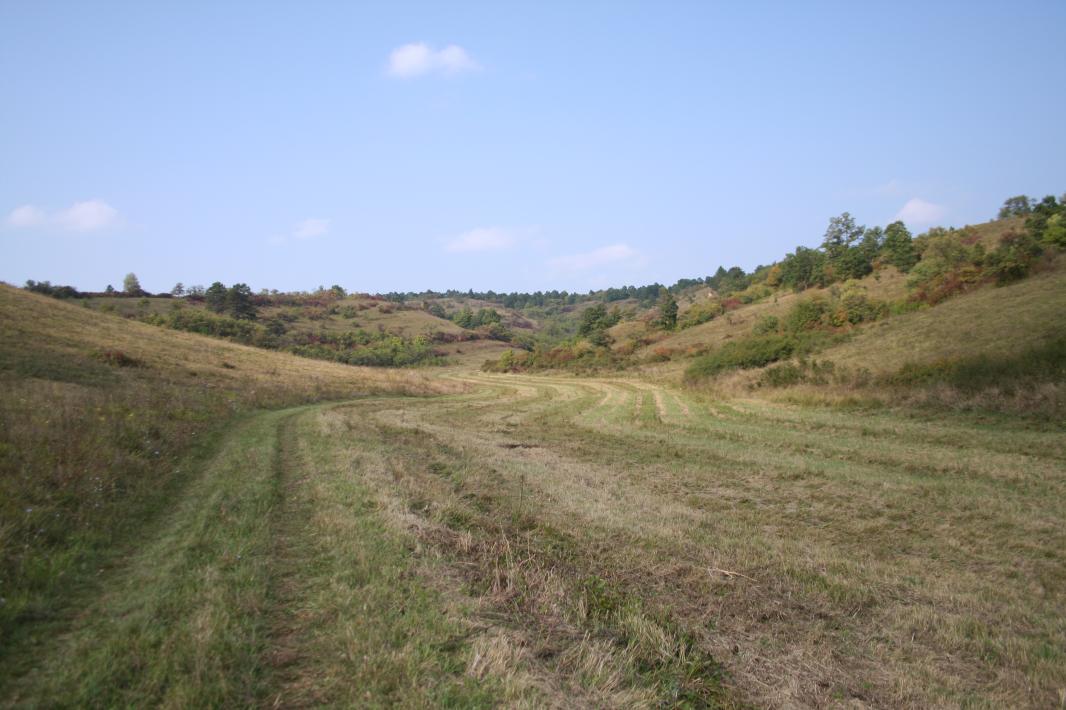 Köszönöm a türelmet 
és a figyelmet!